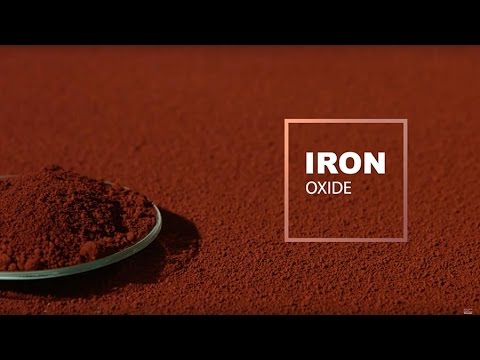 Domestic Market of Iron Oxide 
Indian Domestic Report
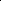 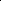 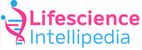 Contents
CHAPTER 1 EXECUTIVE SUMMARY
CHAPTER 2  IRON OXIDE BASIC & TECHNICAL INSIGHTS
Product Overview
CAS No & Synonyms
Iron Oxide  Applications
CHAPTER 3 IRON OXIDE – INDIAN MANUFACTURERS, 
MANUFACTURING  VOLUME & CONTACT DETAILS
Iron Oxide Indian Manufacturers
Iron Oxide Indian Manufacturing Volume
CHAPTER 4 IRON OXIDE – INDIAN BUYERS, 
BUYING VOLUME & CONTACT DETAILS
Iron Oxide Indian Buyers
Iron Oxide Indian Buying Volume
CHAPTER 5 IRON OXIDE – INDIAN MARKET, 
IMPORT VOLUME & EXPORT VOLUME 
Iron Oxide Indian market
Iron Oxide Indian Import Volume
Iron Oxide Indian Export Volume
Executive Summary
Indian Iron Oxide Market  2020-21 in a Nutshell
2020-21
by Volume
10,000t
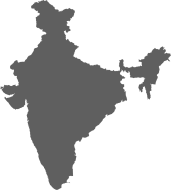 by Volume
29.6 KT
Indian Iron Oxide
Market
Top  Indian Manufacturers
13
Total Domestic Manufacturers
Indrox 
Global

Raveshia 
Pigments Ltd

20 Microns 
Ltd

Tata Pigments 
Ltd
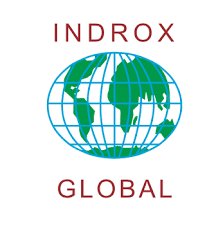 583
Total Domestic Buyers
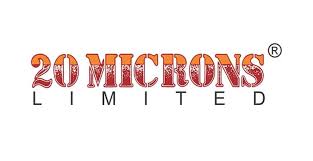 29.6 KT
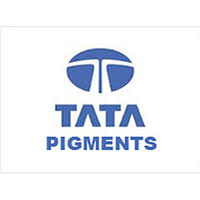 Total Domestic Consumption